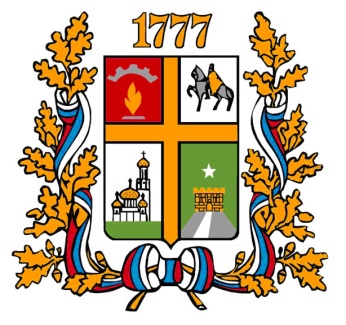 Отчет об исполнении бюджета города Ставрополя  за 2014 год
Комитет финансов и бюджета 
администрации города Ставрополя
Фактические параметры бюджета города
Ставрополя за 2014 год
Слайд 1
тыс. руб.
Слайд 2
Исполнение бюджета города Ставрополя за 2014 год
99,4%
тыс. руб.
93,0%
8 366 102
7 777 467
7 725 546
-588 635
-48 289
Недополучено по плану
Сумма недофинансирования
Слайд 3
Общие объемы бюджета города по доходам и расходам в динамике
Расходы
тыс. руб.
тыс. руб.
+ 317 852
+ 4,3%
+ 82 259
- 1,1%
Слайд 4
Структура доходов бюджета города Ставрополя в динамике
тыс. руб.
Слайд 5
Структура безвозмездных поступлений бюджета города Ставрополя от других бюджетов бюджетной системы Российской Федерации за 2014 год
тыс. руб.
- Отклонение
- 2013 год
2014 год
Слайд 6
Динамика поступления собственных доходов
3,7%
тыс. руб.
10,7%
тыс. руб.
-  133 879
- 304 727
21,9%
3 633 817
3 499 938
+ 170 848
2 851 951
2 547 224
952 714
781 866
2013
2014
2013
2014
2013
2014
СОБСТВЕННЫЕ ДОХОДЫ , в т.ч.  НАЛОГОВЫЕ ДОХОДЫ    и   НЕНАЛОГОВЫЕ ДОХОДЫ
Слайд 7
Исполнение бюджета города Ставрополя за 2014 год по собственным доходам
тыс. руб.
тыс. руб.
Плановое задание выполнено по
собственным доходам на 99,7% ( - 10 593),
в том числе по:
налоговым доходам на 99,3% (- 17 709)
неналоговым доходам на 100,8% (+ 7 117)
Анализ структуры
=
Слайд 8
Доходные источники, по которым плановые назначения за 2014 год перевыполнены
тыс. руб.
% 
к плану
По 22 план перевыполнен
+104 752
111,9
132,0
110,0
110,4
109,1
149,5
240,0
Доходные источники, по которым плановые назначения за 2014 год не выполнены
Слайд 9
тыс. руб.
% 
к плану
- 153 041
По 12 план недовыполнен
94,2
98,3
98,9
78,9
95,2
87,7
90,1
98,0
95,7
- 36 588
Слайд 10
Информация о недоимке в бюджет города Ставрополя по состоянию на 01.01.2015г..
На 47 313
 или 18,3%
На 01.01.2014
На 01.01.2015
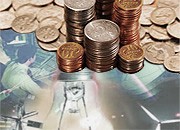 Слайд 11
Итоги работы за 2014 год
Погашена задолженность по налоговым и неналоговым платежам в бюджет города в сумме:
167 826
тыс.руб.
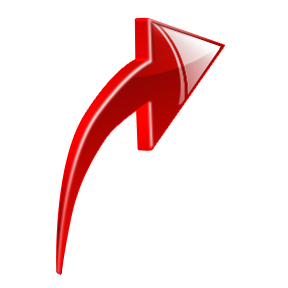 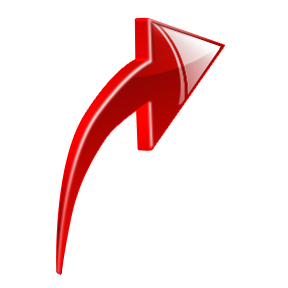 Всего проведено  146  заседаний, из них:
15 заседаний
54 заседания
77 заседаний
городской межведомственной комиссии по контролю за деятельностью предприятий и организаций в сфере оплаты труда
городской комиссии по контролю за поступлением арендной платы за землю
по снижению недоимки по налогам и другим обязательным платежам проведенных  в администрациях районов города Ставрополя
Слайд 12
Меры по обеспечению выполнения плановых назначений по расходам
Слайд 13
Объем недовыполненных расходов
 в разрезе источников финансирования 

           Бюджет города Ставрополя по расходам 
               исполнен в сумме 7 777 467или 93,0 %.
Расходы недофинансированы
 в сумме 588 635
Анализ исполнения расходной части бюджета
города Ставрополя в разрезе главных распорядителей
Слайд 14
Слайд 15
Финансирование муниципальных программ
тыс. руб.
Слайд 16
Финансирование адресной инвестиционной программы
тыс. руб.
171 320 – общий годовой объем финансирования адресной
инвестиционной программы;
109 329 – исполнение адресной инвестиционной программы
за 2014 год
Финансирование приоритетных 
национальных проектов за 2014 год
Слайд 17
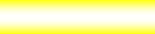 Местный бюджет
Краевой бюджет
-
3 031
тыс. руб.
Доступное и комфортное жилье
 (молодые  семьи)
Всего 15 194
Федеральный бюджет
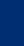 7 566
4 597
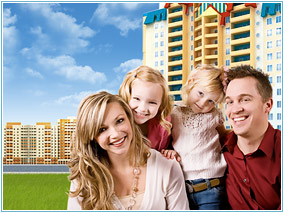 Слайд 18
Расходы за счет субсидий на статус
административного центра Ставропольского
 края за 2014 года
тыс. руб.
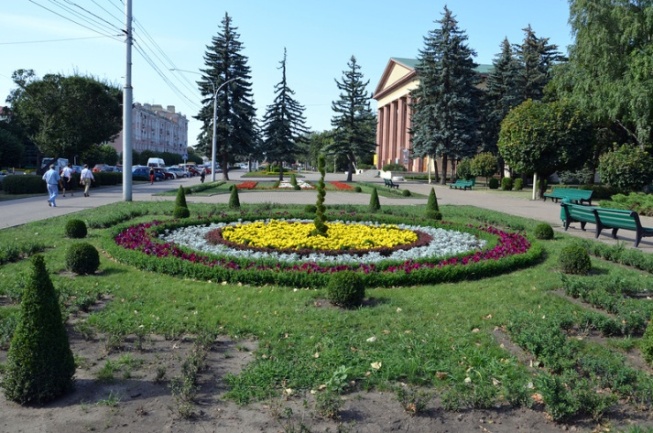 101 128
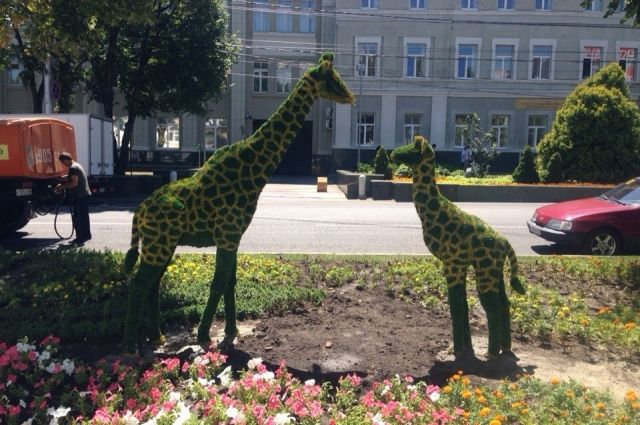 97 828
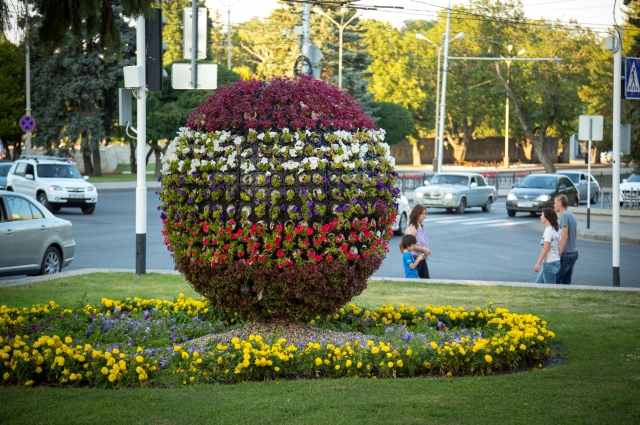 96,7%
Финансирование расходов бюджета на заработную плату
 работников учреждений социально-культурной сферы
города Ставрополя за 2014 год
Слайд 19
тыс. руб.
Расходы на содержание  органов местного самоуправления города Ставрополя (ОМСУ) за 2014 года
Слайд 20
Всего расходов:  
366 817 тыс. руб. - 7,0% от общих расходов бюджета
за счет средств местного бюджета : 328 270 тыс. руб.- 13,74% от налоговых и неналоговых доходов при утвержденном нормативе – 17,37%
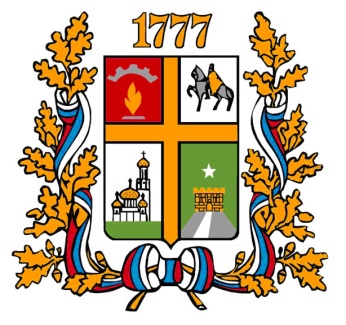 Слайд 21
Динамика просроченной кредиторской задолженности  за 2012 – 2014 годы
тыс. руб.
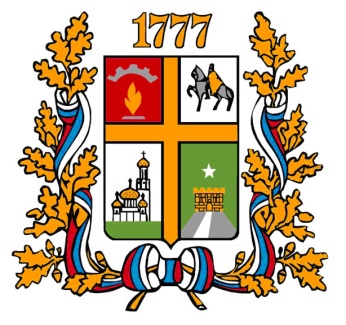 Слайд 22
Динамика дебиторской задолженности  за 2012 – 2014 годы
тыс. руб.
-12 460
+152
Слайд 23
Муниципальный долг города Ставрополя по состоянию на 01.01.2015 года
тыс. руб.
ДОКЛАД
об исполнении бюджета
 города Ставрополя за 2014 год
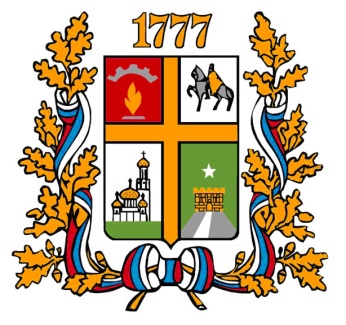 СПАСИБО ЗА ВНИМАНИЕ!